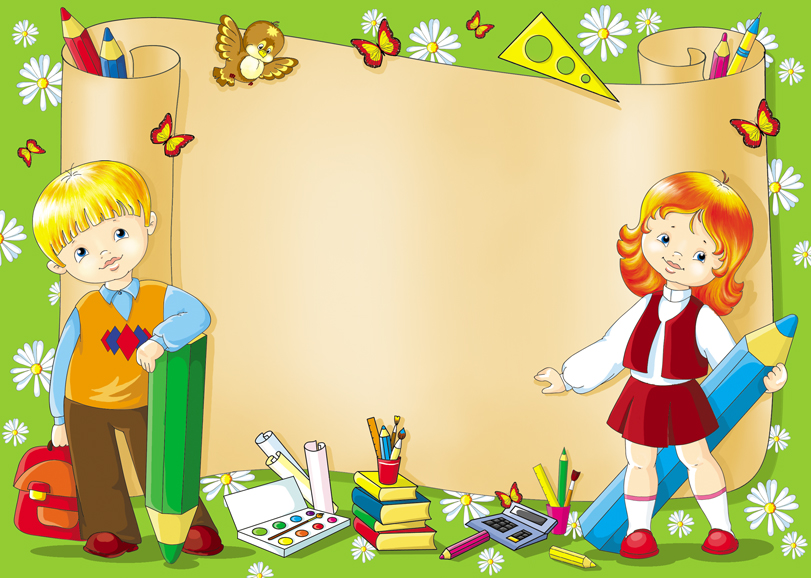 Группа продленного дня
Воспитатель 
Белонощенкова  Татьяна Васильевна
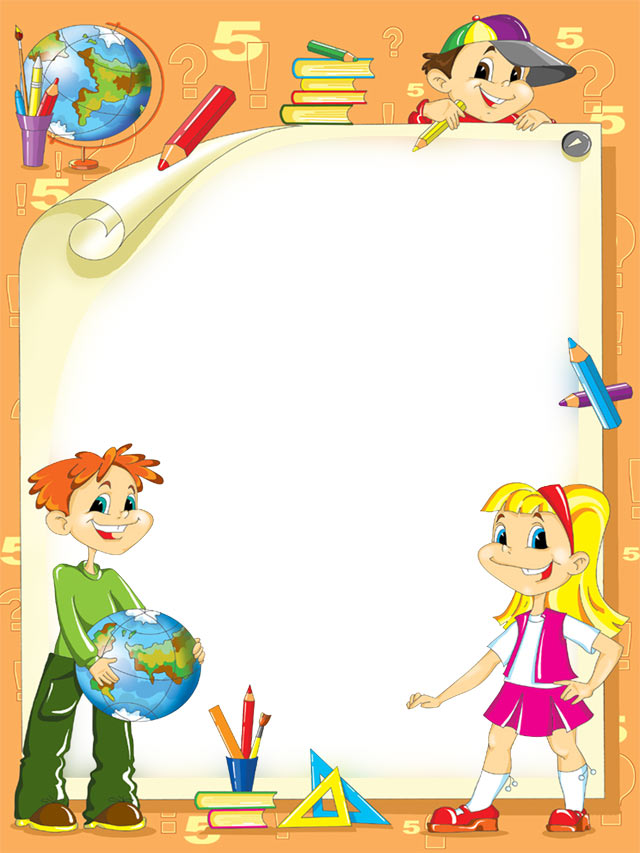 Наказ воспитаннику ГПД.
Дорогой друг!
 В группе продленного дня ты научишься не только самостоятельно выполнять домашнее задание, но и думать, познавать богатство окружающего мира, организовывать свой досуг и свою деятельность.
Будь честным, трудолюбивым во всем . Уважай родных и старших. Будь добрым. 
Дорожи честью школы.
В ГРУППЕ НАШЕЙ ШКОЛЫ МЫ НЕ СКУЧАЕММНОГО НОВЫХ ЗНАНИЙ ЗДЕСЬ ПОЛУЧАЕМДЕЛУ ВРЕМЯ – ПОТЕХЕ – ЧАСЭТО СКАЗАНО В ПОСЛОВИЦЕ ПРО НАС,ЧТОБЫ ВЕЖЛИВЫМИ, ДОБРЫМИ БЫТЬУЧИМСЯ В ГРУППЕ НАШЕЙ ДРУЖИТЬВ ПОТЕХЕ И ДОБРЫХ ДЕЛАХ НАМ НУЖНО,БЫТЬ ВМЕСТЕ ВСЕГДА ВЕСЁЛЫМИ И ДРУЖНЫМИ.
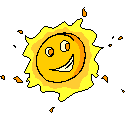 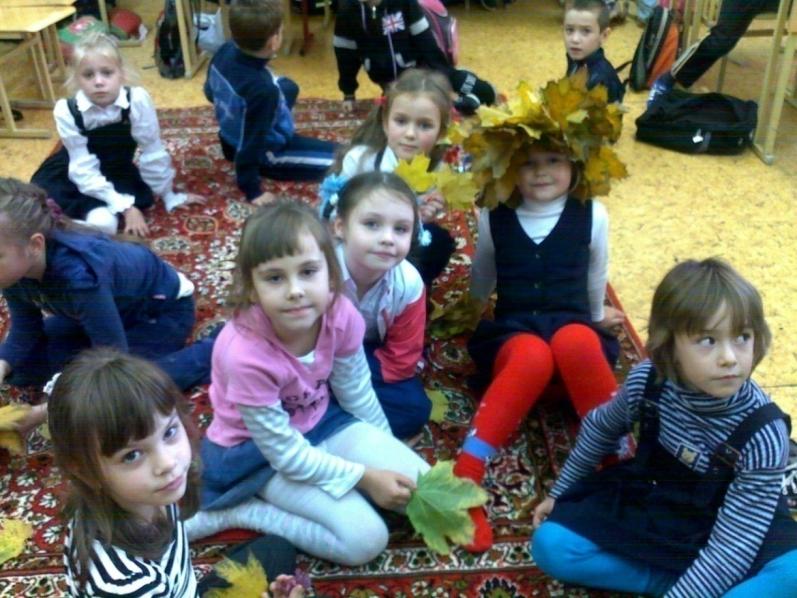 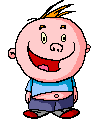 Развитие  творческих способностей в группе продленного дня
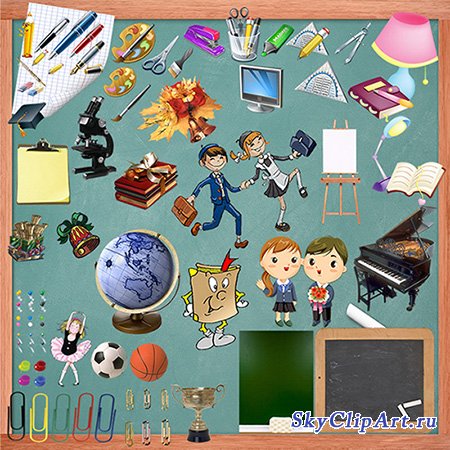 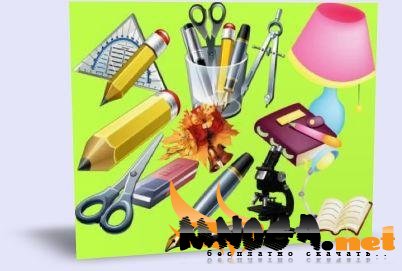 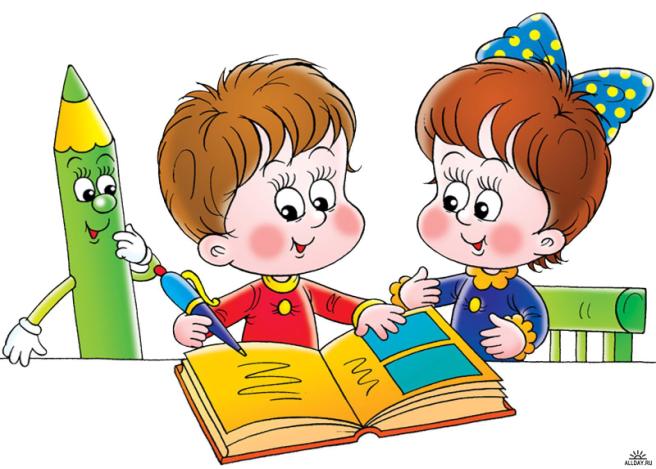 Деятельность учащихся в свободное  от уроков время должна быть привлекательной и соответствовать разносторонним интересам ребенка.
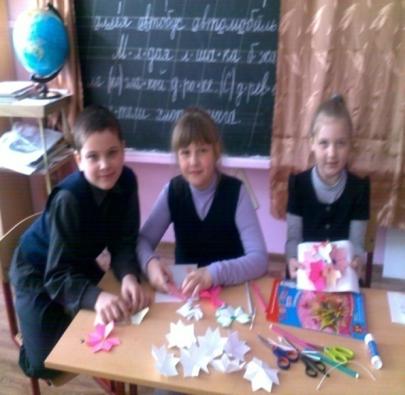 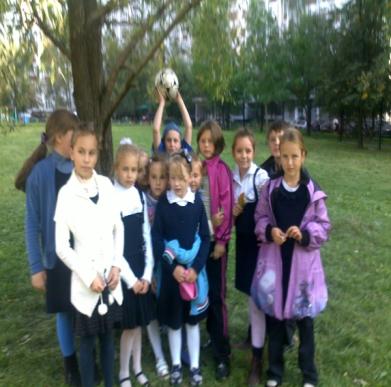 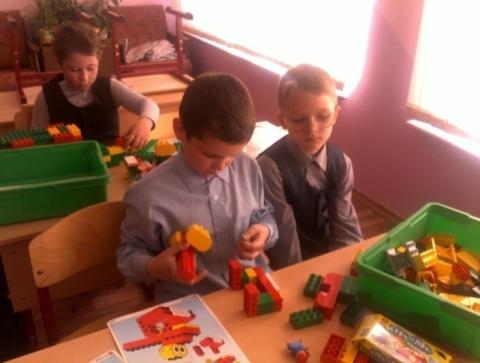 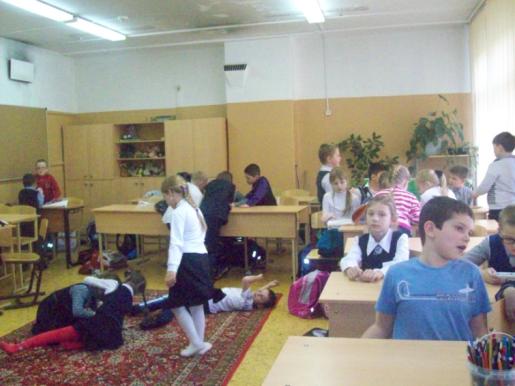 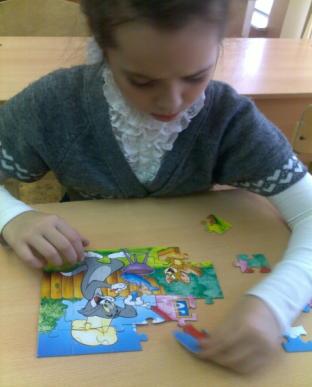 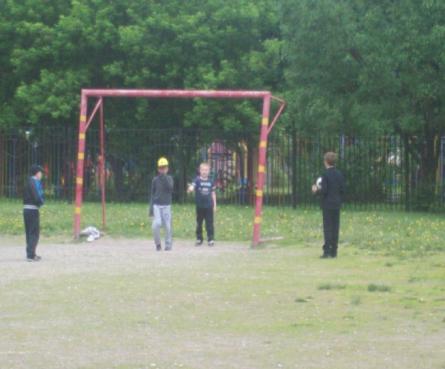 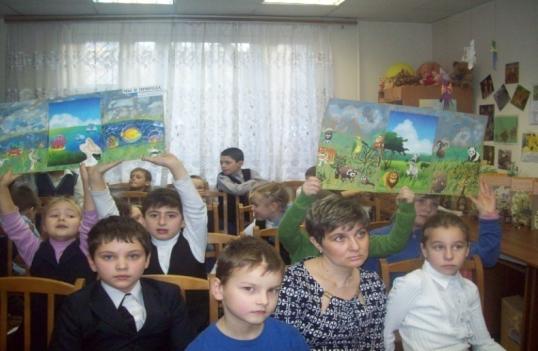 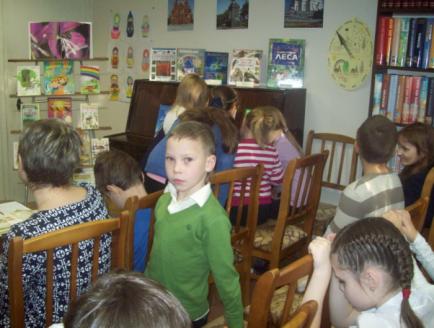 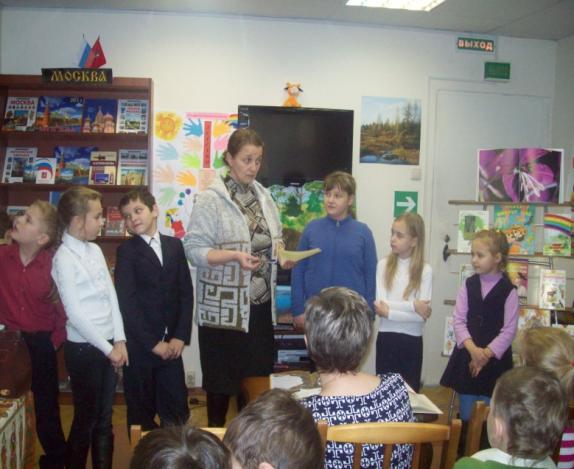 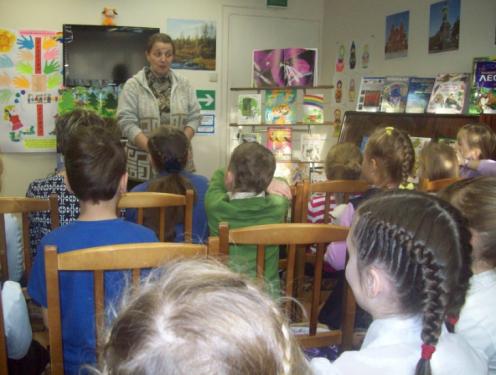 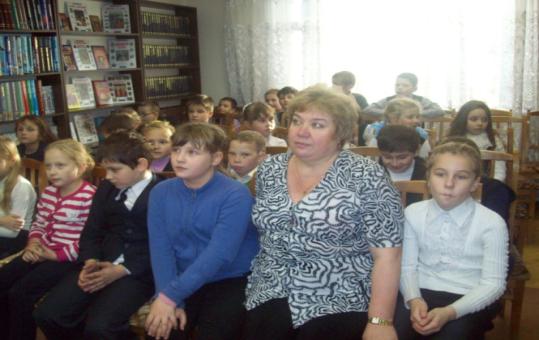 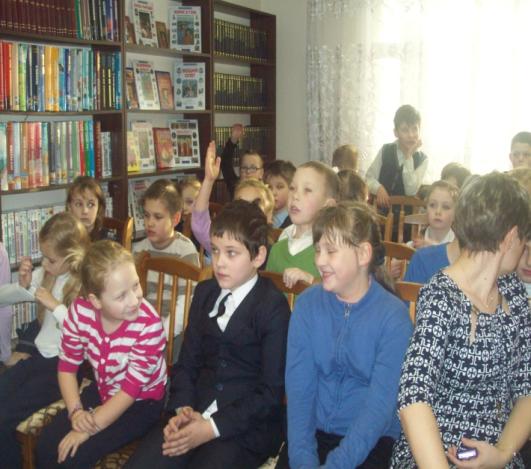 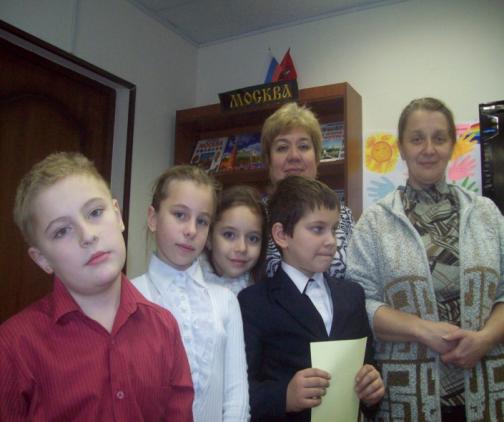 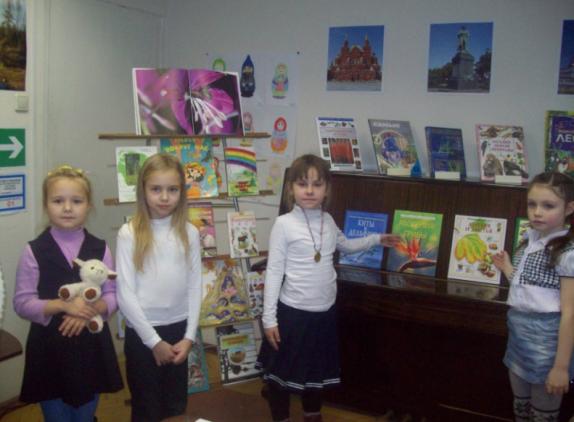 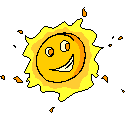 Лепка
Работа с природным материалом
ган
Игра
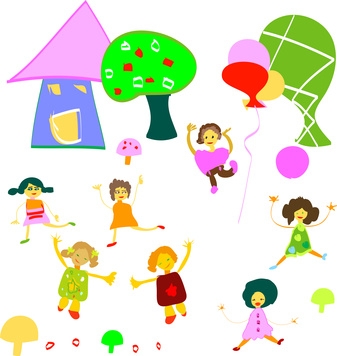 Работа с бумагой
Творчество
Творчество
ган
Изобразительное        искусство
Детские праздники
Сказки
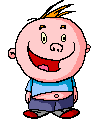 Одним из видов творческой деятельности является конструирование
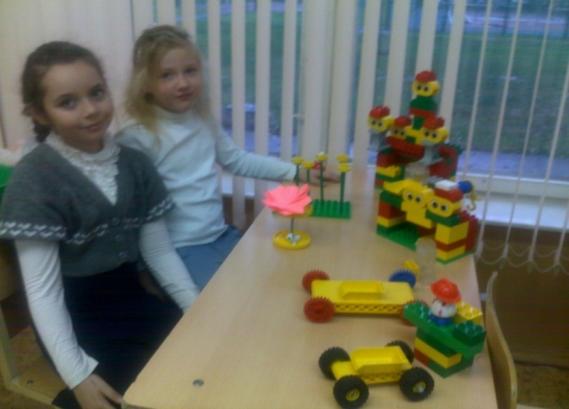 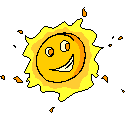 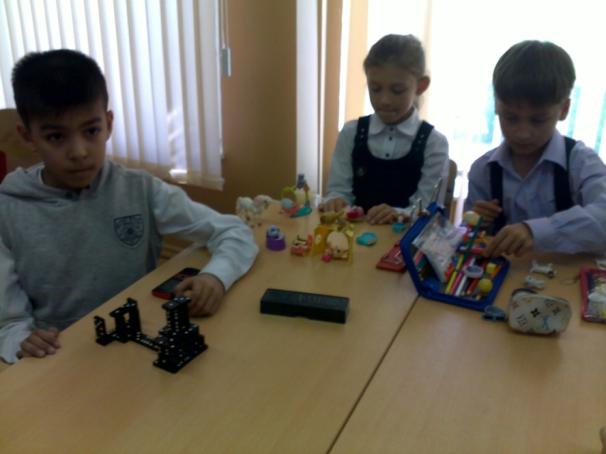 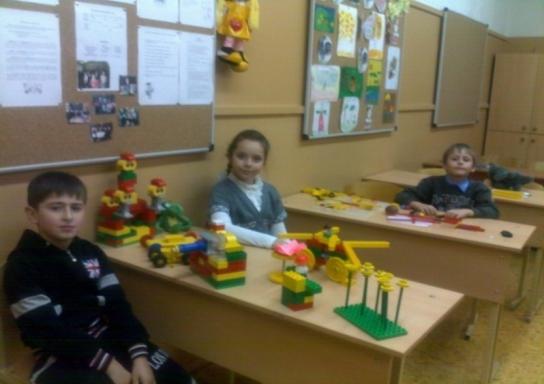 Из конструктора такого
Что ни сделай - все толково
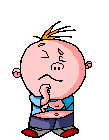 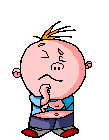 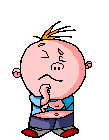 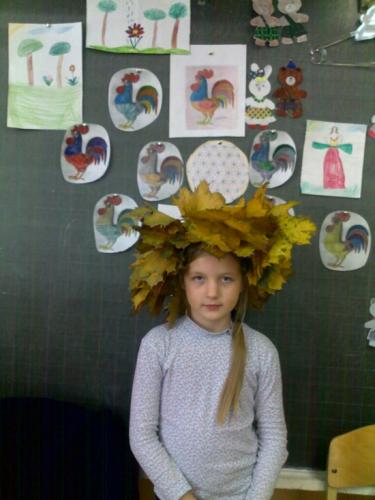 ВСЕ РЕБЯТА -МАСТЕРИЛКИЛЮБЯТ КЛЕИТЬ И ЛЕПИТЬИХ СКУЛЬПТУРЫ И ПОДЕЛКИМОГУТ ВСЕХ ВАС УДИВИТЬ
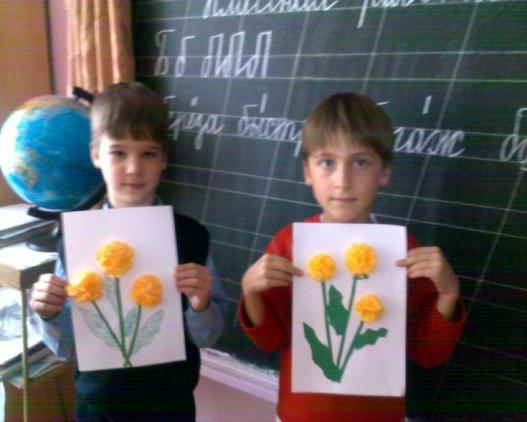 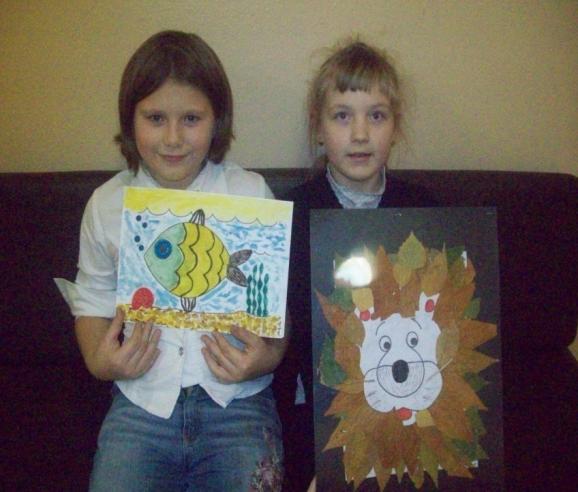 Лепка расширяет кругозор детей, способствует формированию творческого отношения к окружающей жизни и нравственных представлений
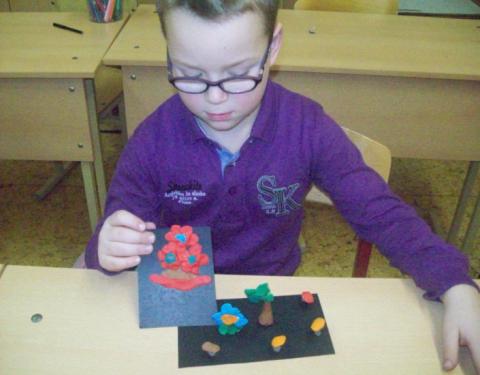 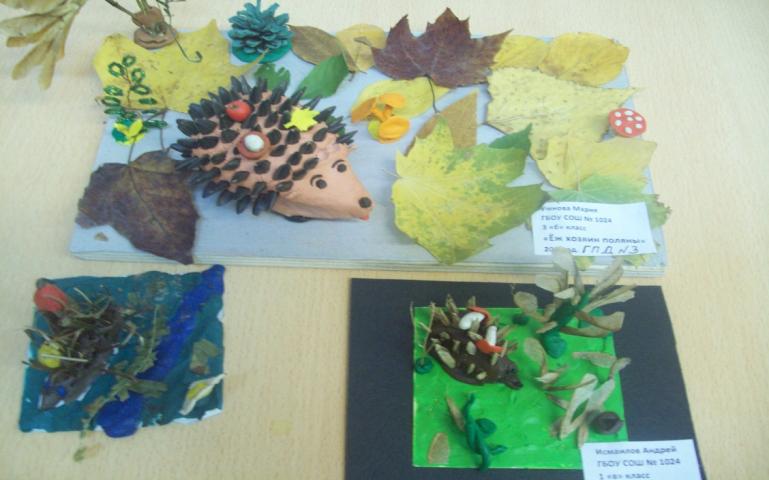 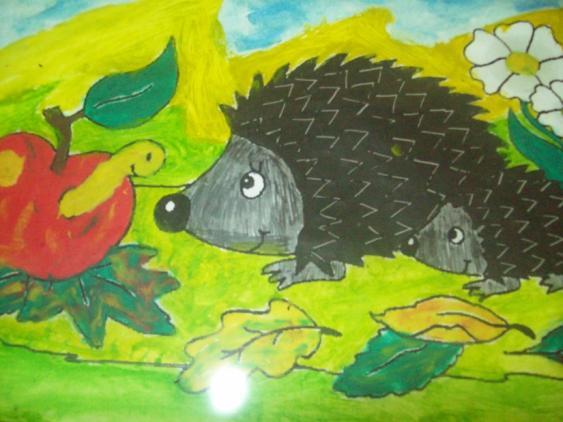 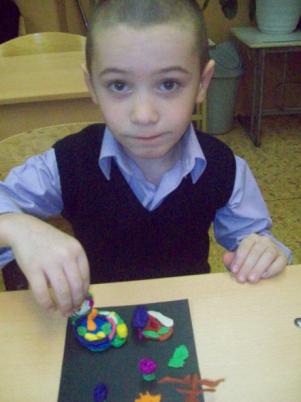 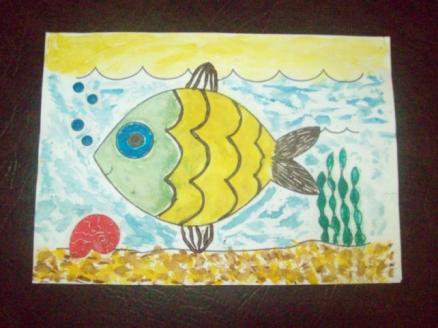 Работа с природным материалом
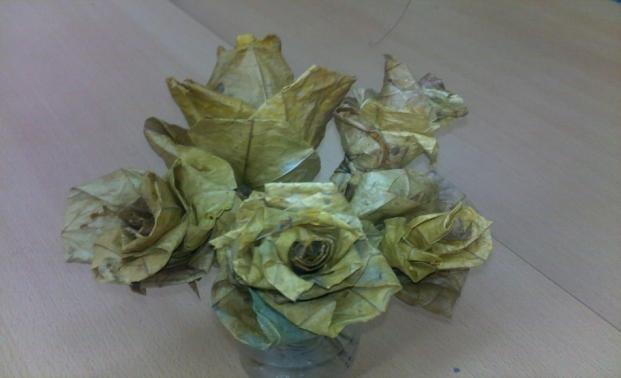 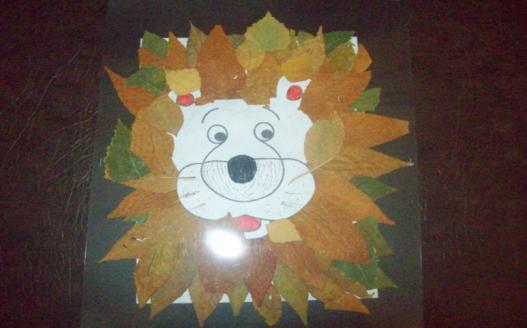 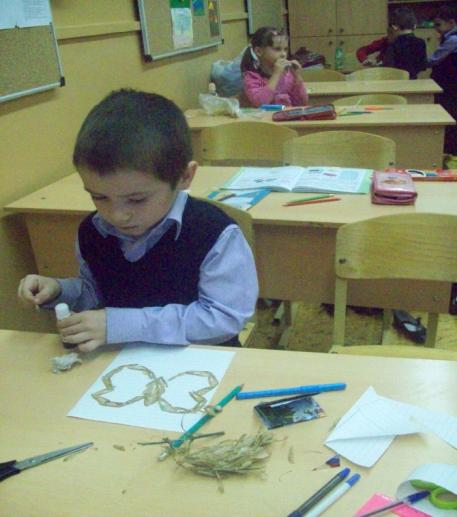 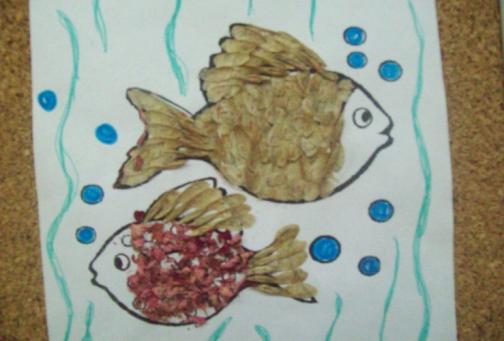 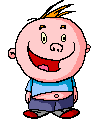 Занятия изобразительного искусства заключают в себе неиссякаемые возможности  для   всестороннего развития младших школьников
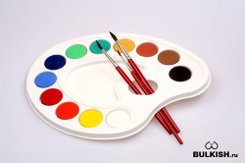 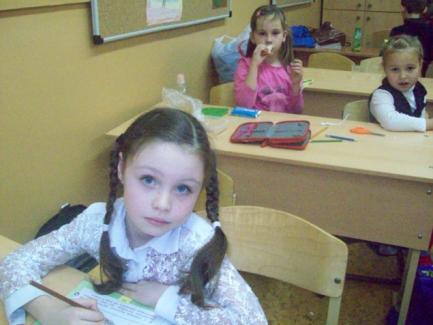 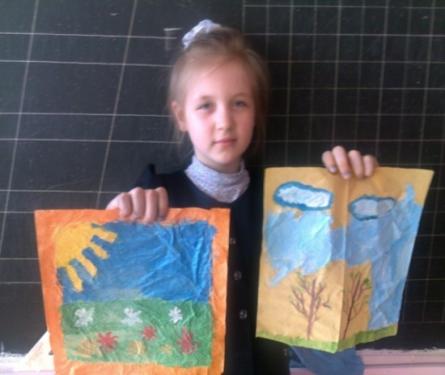 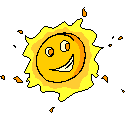 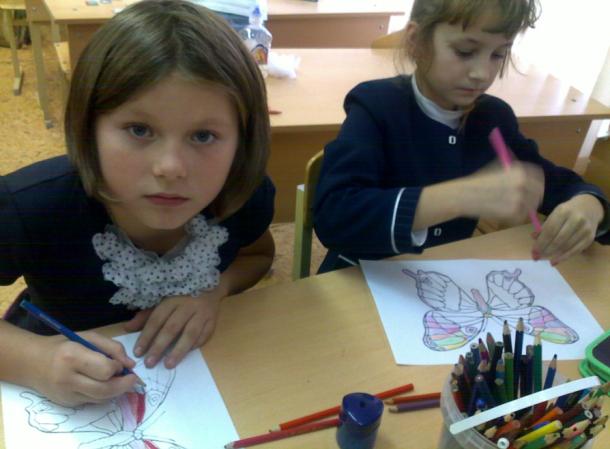 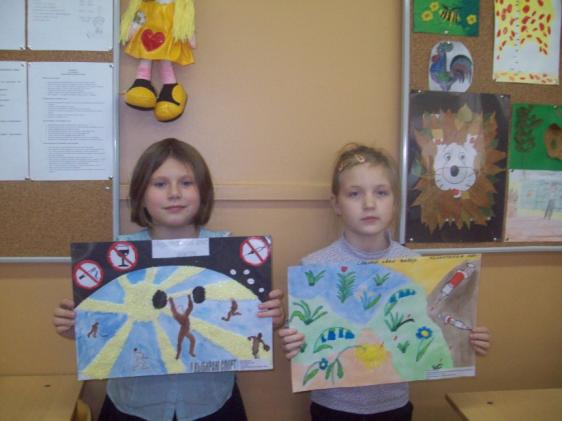 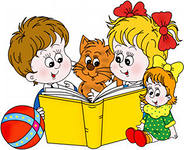 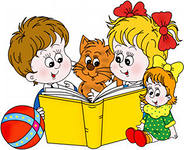 Сказка – это не только развлечение, но и отличный способ для того, чтобы 
развить творческие способности младших  школьников.
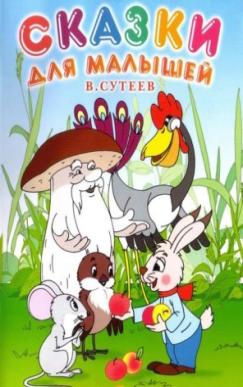 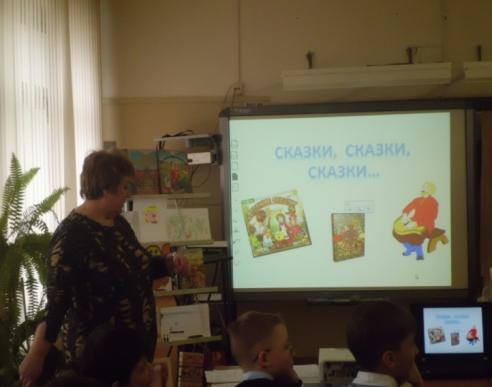 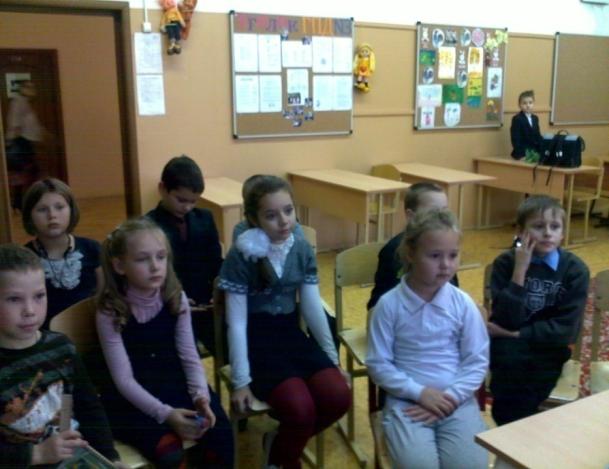 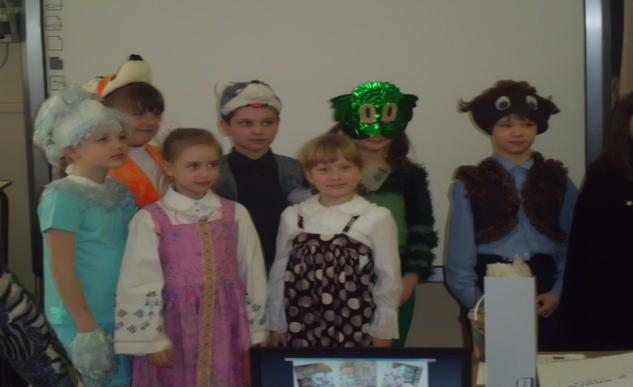 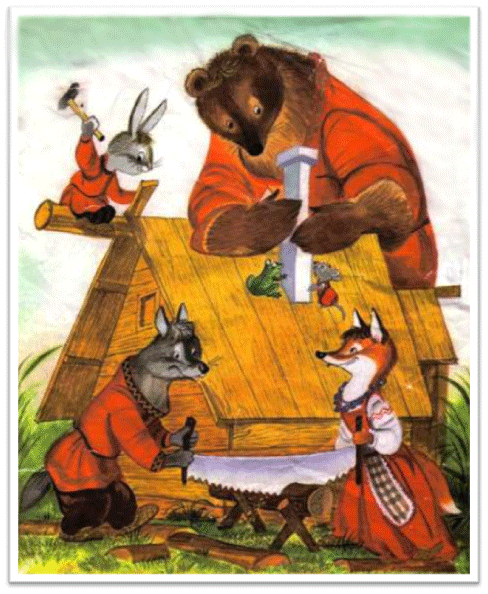 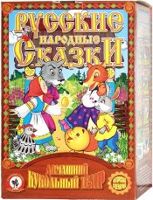 Работа с бумагой
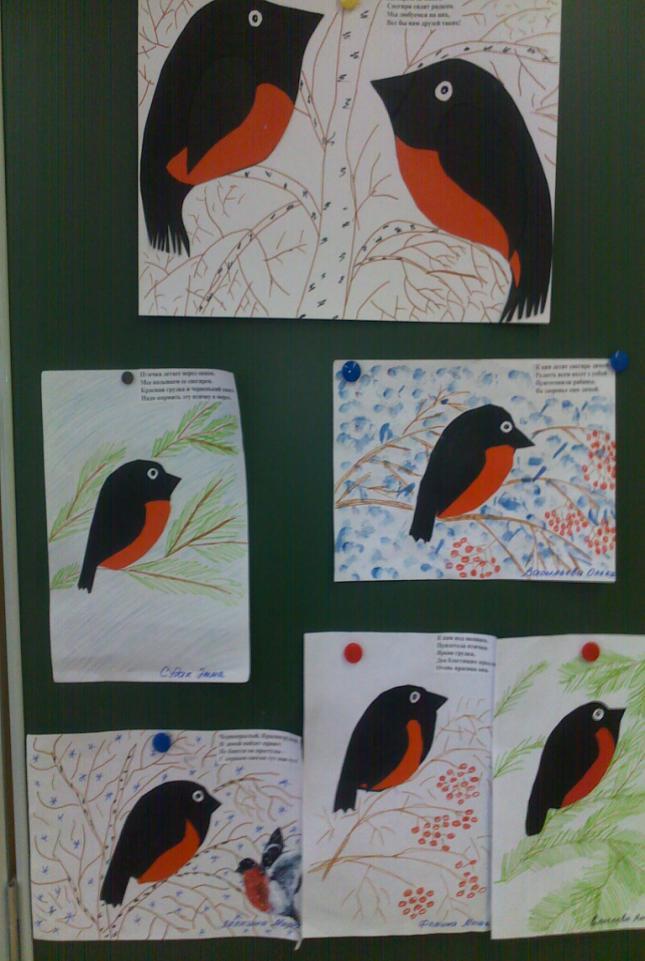 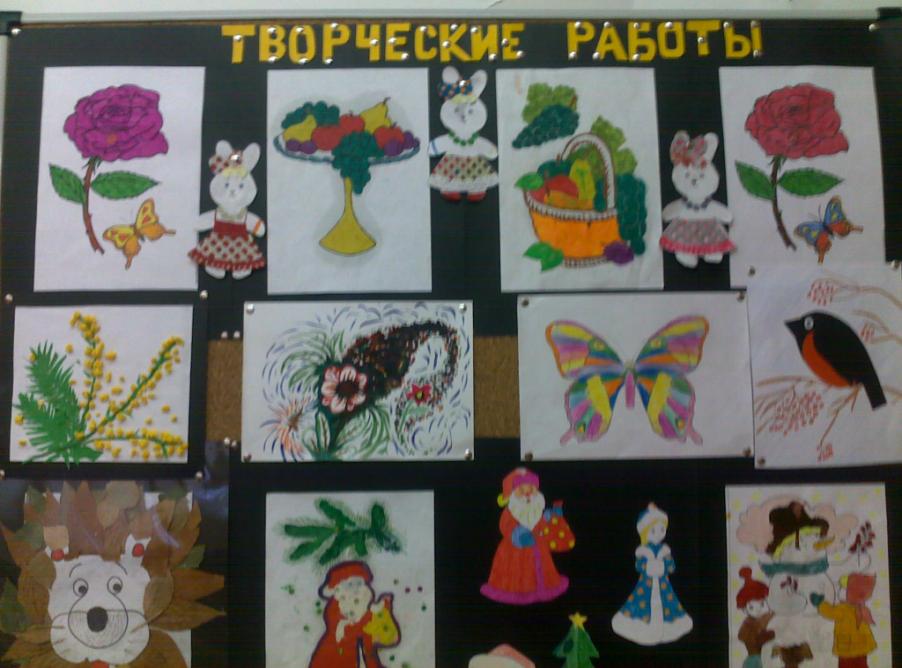 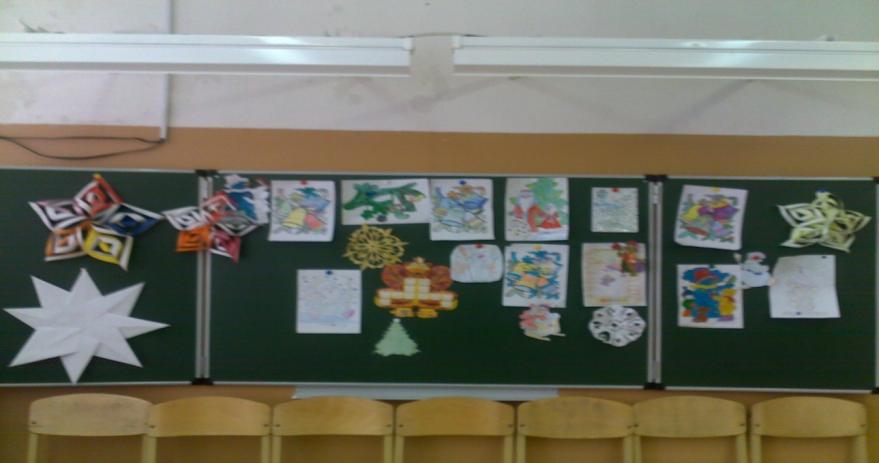 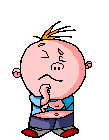 ИГРА,ВЕЧНЫЙ СПУТНИК ДЕТСТВАСОЗДАЁТ ПРЕДПОСЫЛКИ ФОРМИРОВАНИЯ УМСТВЕННЫХ СПОСОБНОСТЕЙ РЕБЁНКА
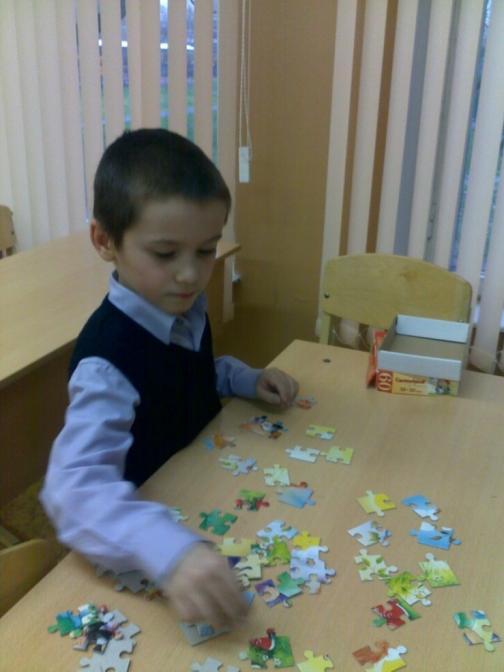 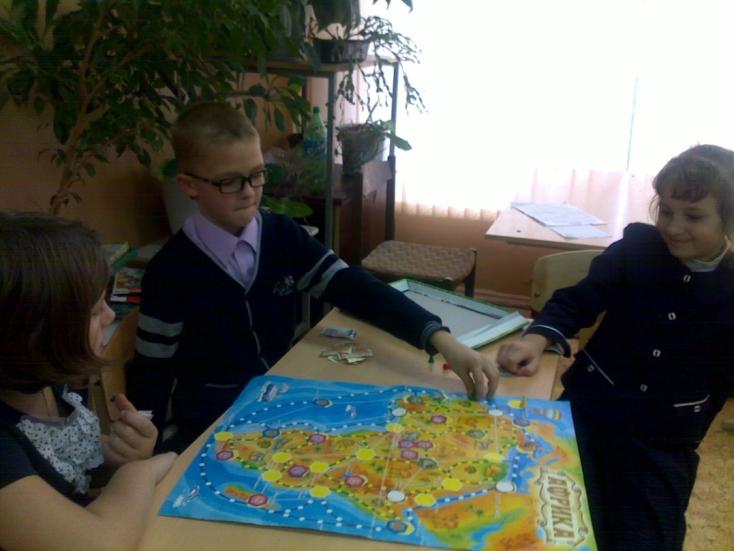 ЕСЛИ В ШАХМАТЫ ИГРАЕШЬ,
ТО , КОНЕЧНО, ЭТО ЗНАЕШЬ-БУДЕТ ЛУЧШЕЙ РЕЗУЛЬТАТ, 
ЕСЛИ ТЫ ПОСТАВИШЬ МАТ
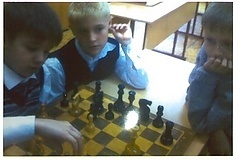 СИДИТ ПРОТИВНИК ВПЕРЕДИ,ФИГУРЫ ДВИГАЕТ СВОИ,И ХОЧЕТ САМ  ОН ОТГАДАТЬОТКУДА ЗДЕСЬ УДАРИТ РАТЬ
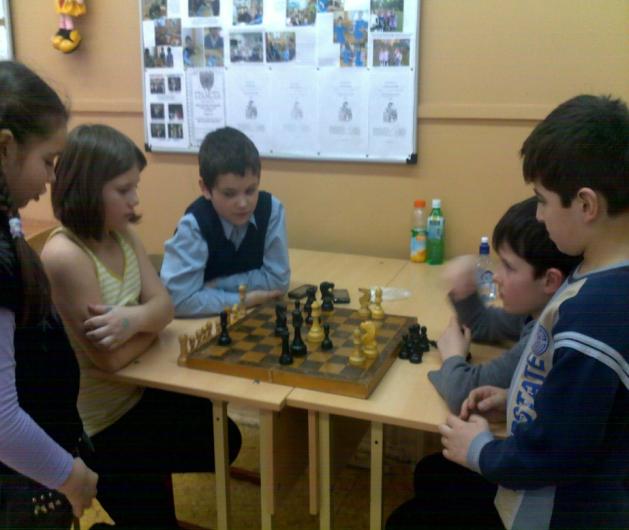 Праздник
 НОВЫЙ ГОД
2013 г
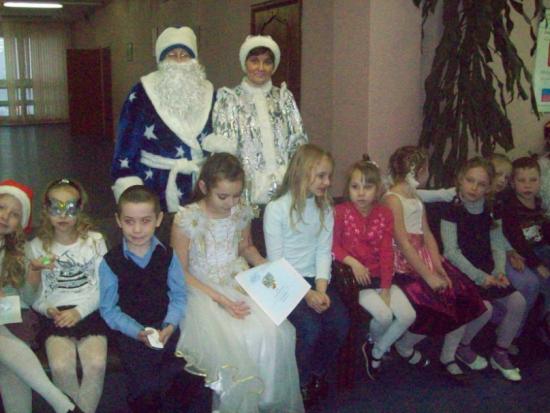 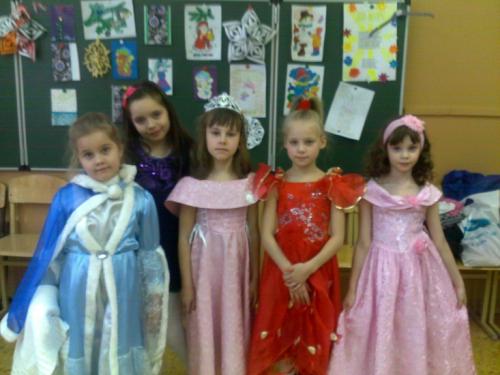 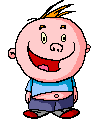 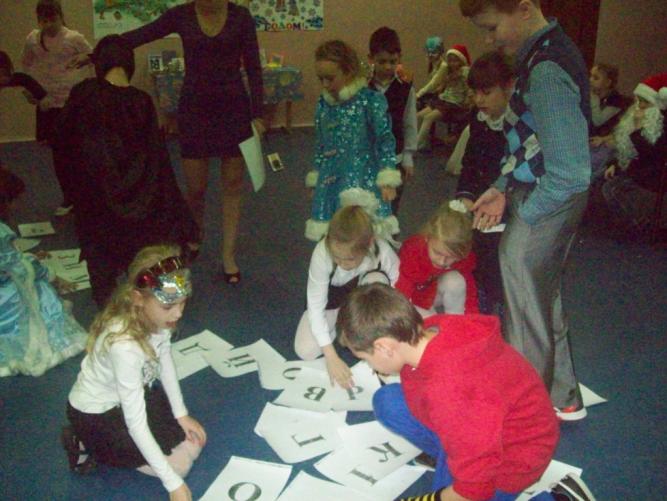 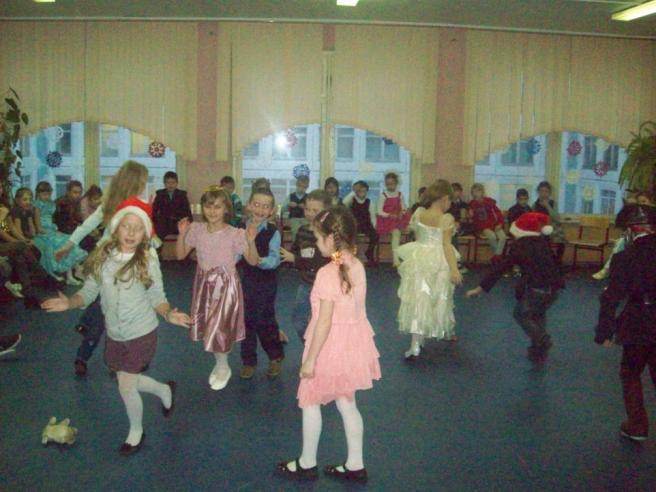